Title
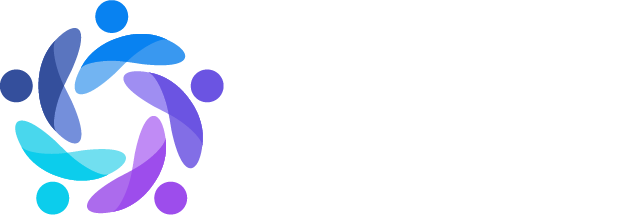 Author Names
 
UNC Injury Prevention Research Center, University of North Carolina, Chapel Hill, NC
TITLE 1
TITLE 3
Insert text here
Insert text here
Insert text here
Title
FIGURE 1
TABLE 1
Title
USER GUIDE:

This template can be fully modified to meet your needs.

The ONLY REQUIREMENT is the size, which must remain 48x36.

Section headers, sizes, locations, colors, content, etc. can all be moved, resized, deleted, duplicated or changed.

You can replace the SAVIR logo with your institution’s logo.
TITLE 2
Subtitle 1
FIGURE 2
TABLE 3
Title
Title
Insert text here
Insert text here
Title 4
Subtitle 2
Insert text here
Insert text here 
Insert text here
Insert text here 
Insert text here
REFERENCES
Insert reference here
Insert reference here